G-CLOUD SHAREPOINT USER GROUP
Ontsluiering van de 
5.000 limiet in SharePoint
13/12/2018
Wat is het “probleem”?
Weergavelimiet van 5.000 items in lijsten / bibliotheken (List View Threshold)
SharePoint limiteert tonen van grote lijsten om technische redenen
Databaseniveau
Lock van tabel
Welke gevolgen zijn er?
Weergaves werken niet meer
Niet alle data wordt getoond
Bepaalde acties kunnen niet meer uitgevoerd worden
Filteren en sorteren
Kolommen verwijderen of toevoegen
Lookups naar de lijst
Open with Explorer
Lijst of site verwijderen
…
Demo
Step 1: create 5.000 items
…
…
Done
5.000 items playground
Euhm, … en nu?
Wat kan ik als power-user doen?
Wat kan ik als admin doen?
Wat doet SharePoint voor u?
5
SharePoint User Group
Wat kan ik als power-user doen?
Data opsplitsen
Gebruik maken van folders
Gebruik maken van metadata(om later te kunnen filteren)
Wat kan ik als power-user doen?
Indexatie van kolommen EN gefilterde weergaves
Maken van gefilterde weergaves op basis van de geïndexeerde kolommen
Voldoende weergaves maken
Standaardweergave niet vergeten
Geen oplossing voor lookup kolommen
Toevoegen kan
On-premise; vooraleer limiet bereikt is
Online; op ieder moment
Demo
5.000 items playground
Wat kan ik als power-user doen?
Activeren van Metadata Navigatie
Feature “Metadata Navigation and Filtering” siteniveau
Activeren op bibliotheek
SharePoint maakt zelf geïndexeerde kolommen
Demo
5.000 items playground
Wat kan ik als admin doen?
On premise
Instellen van “Daily Time Window”
Tijdelijk verhogen van limiet
Online
Threshold & Time Window kan niet aangepast worden
Wat kan ik als admin doen?
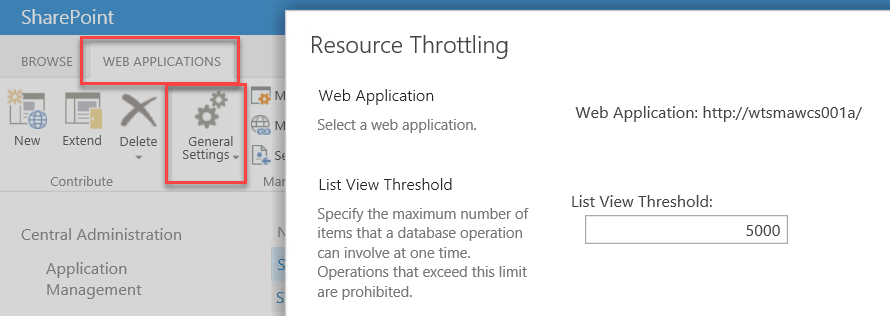 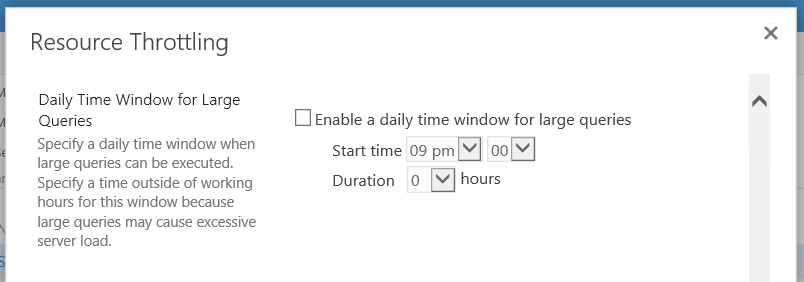 Wat doet SharePoint voor u?
On-Premise
Vanaf 2016: Automatic Index Management
Vanaf 2.500 items
Op kolommen gebruikt in weergaves
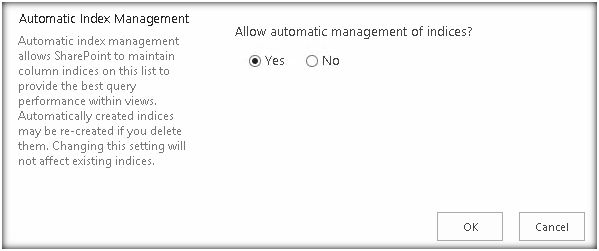 13
SharePoint User Group
Wat doet SharePoint voor u?
Online
Is de limiet er nog? Ja, maar;
Predictive indexing and QueriesIn “Modern Experience”; automatisch toevoegen van indexes bij sorteren en filteren (on the fly, <20.000)
Toevoegen van indexes kan op lijsten van iedere grootte (SPO update lente 2018)
14
SharePoint User Group
Euhm, ik ben niet meer mee…
Misschien in een tabelleke
Conclusie
Beter voorkomen dan genezen

Voorkomen
Data opsplitsen
Kolommen indexeren waarop gesorteerd of gefilterd zal worden
Views aanmaken op basis van de indexes
Metadate navigatie activeren

Genezen
On-premise
Daily Time Window
Limiet tijdelijk verhogen
Online
Indexes worden automatisch aangemaakt
Manueel toevoegen kan op lijsten waar limiet al overschreden is
Contact
Peter Deleu
Analyst – SharePoint Competency Center
peter.deleu@smals.be
17
SharePoint User Group